Semantisatieverhaal A:
Op het nieuws zag ik de Amerikaan Bryan Johnson, een van de rijkste mannen ter wereld, op de wereld. Hij probeert eeuwig in leven te blijven. Wij mensen zullen allemaal een keer overlijden. Zo noem je doodgaan ook wel. Bryan hoopt dat hij op een bepaalde manier kan leven zodat hij nooit zal overlijden. Bryan is een fitte, gezonde man. Hij staat elke dag om half 5 op en eet in de ochtend alle maaltijden die wij op 1 dag eten; ontbijt, lunch en avondeten. In de middag en de avond eet Bryan ongeveer 100 pillen. Hij wordt hierbij ondersteund door een organisatie, een groep mensen die samen hetzelfde doel hebben en die onderzoek doen naar het lichaam van Bryan, die iets goed bekijken omdat ze er veel over willen weten. En zij checken de hele dag het lichaam van Bryan. Ze vergelijken wat ze zien met de dag ervoor. Ze kijken naar wat hetzelfde is en wat anders is en vertellen hem dan welke medicijnen, welke pillen, hij moet nemen. Bryan verwacht dat als hij precies eet en doet wat de onderzoekers zeggen, hij hééél oud gaat worden. Hij denkt echt dat dat zal gebeuren. Als je schatrijk bent, kun je zo’n organisatie regelen en betalen. Heb je zoveel geld niet, en moet je het zelf doen, dan blijf je achter. Dan kun je dat niet bijhouden. Trouwens, ik vind het wel een leuk idee: héél erg oud worden of nooit doodgaan, maar Bryan heeft door zijn manier van leven geen tijd voor vrienden en hij gaat nooit naar een feestje, want dat mag niet. Nou, ik ben heel dankbaar voor de vriendschappen die ik heb. Ik ben blij met wat ik heb. En 100 pillen per dag slikken, lijkt me ook niet fijn. En om half 5 opstaan elke dag al helemaal niet. Nee, doe mij dan toch maar een leuk leven dat op een dag stopt. 


Bron:
https://www.rtlnieuws.nl/nieuws/nederland/artikel/5407583/eeuwig-leven-genetica-biologie-gentechnologie
A
[Speaker Notes: Woordenoverzicht

achterblijven bij: niet kunnen bijhouden
onderzoek doen: iets goed bekijken omdat je er veel over wilt weten
de organisatie: de groep mensen die samen hetzelfde doel hebben
verwachten: denken dat iets zal gebeuren
het medicijn: het middel tegen een ziekte, bijvoorbeeld een pil of een drankje
vergelijken met: kijken naar wat hetzelfde is en wat anders is
overlijden: doodgaan
ter: op de
dankbaar: blij met wat je hebt
fit: gezond]
Gerarda Das
Marjan ter Harmsel
Mandy Routledge
Francis Vrielink
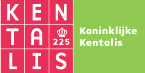 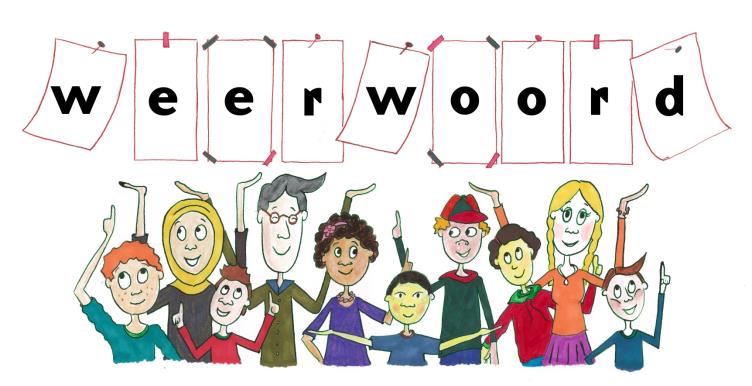 Week 38 – 19 september 2023
Niveau A
ter
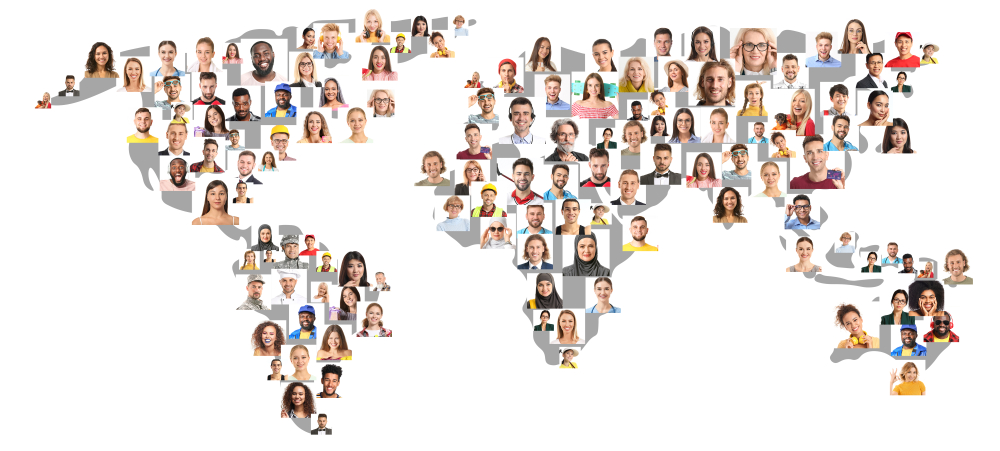 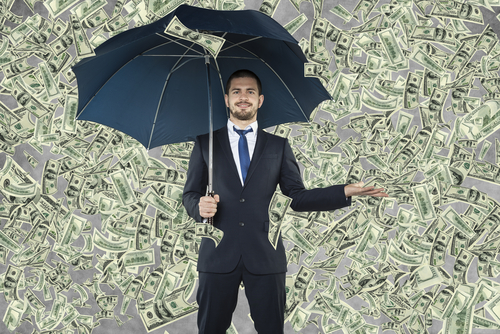 overlijden
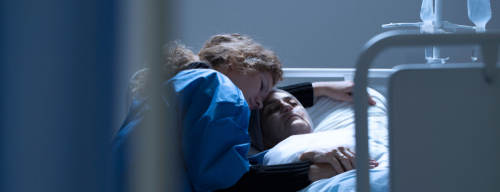 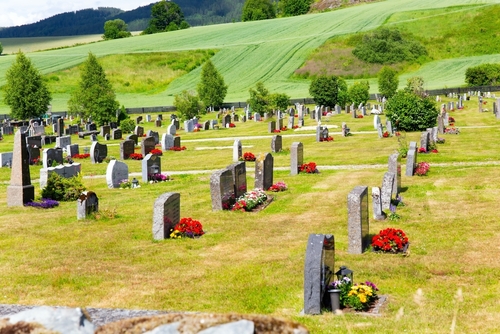 fit
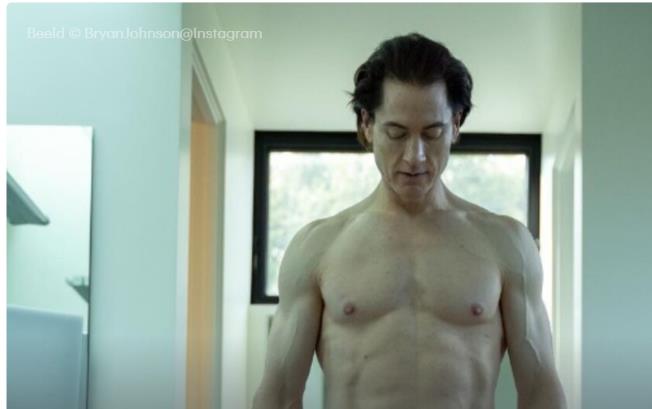 https://www.rtlnieuws.nl/nieuws/nederland/artikel/5407583/eeuwig-leven-genetica-biologie-gentechnologie
de organisatie
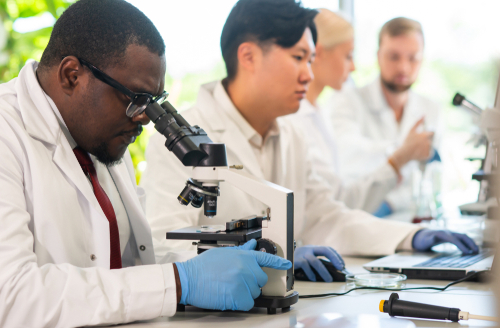 onderzoek doen
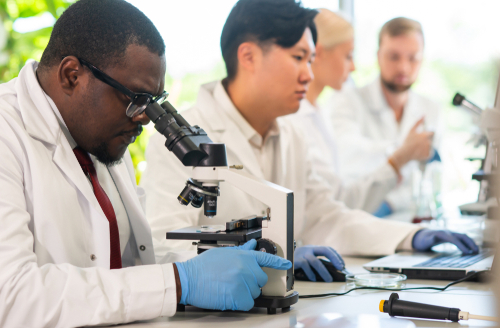 vergelijken met
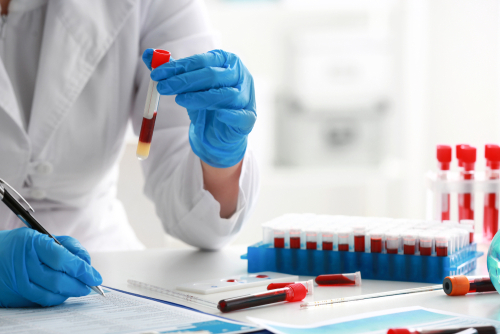 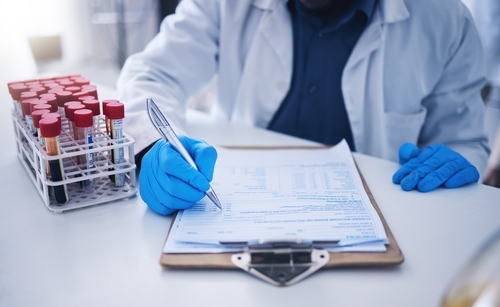 het medicijn
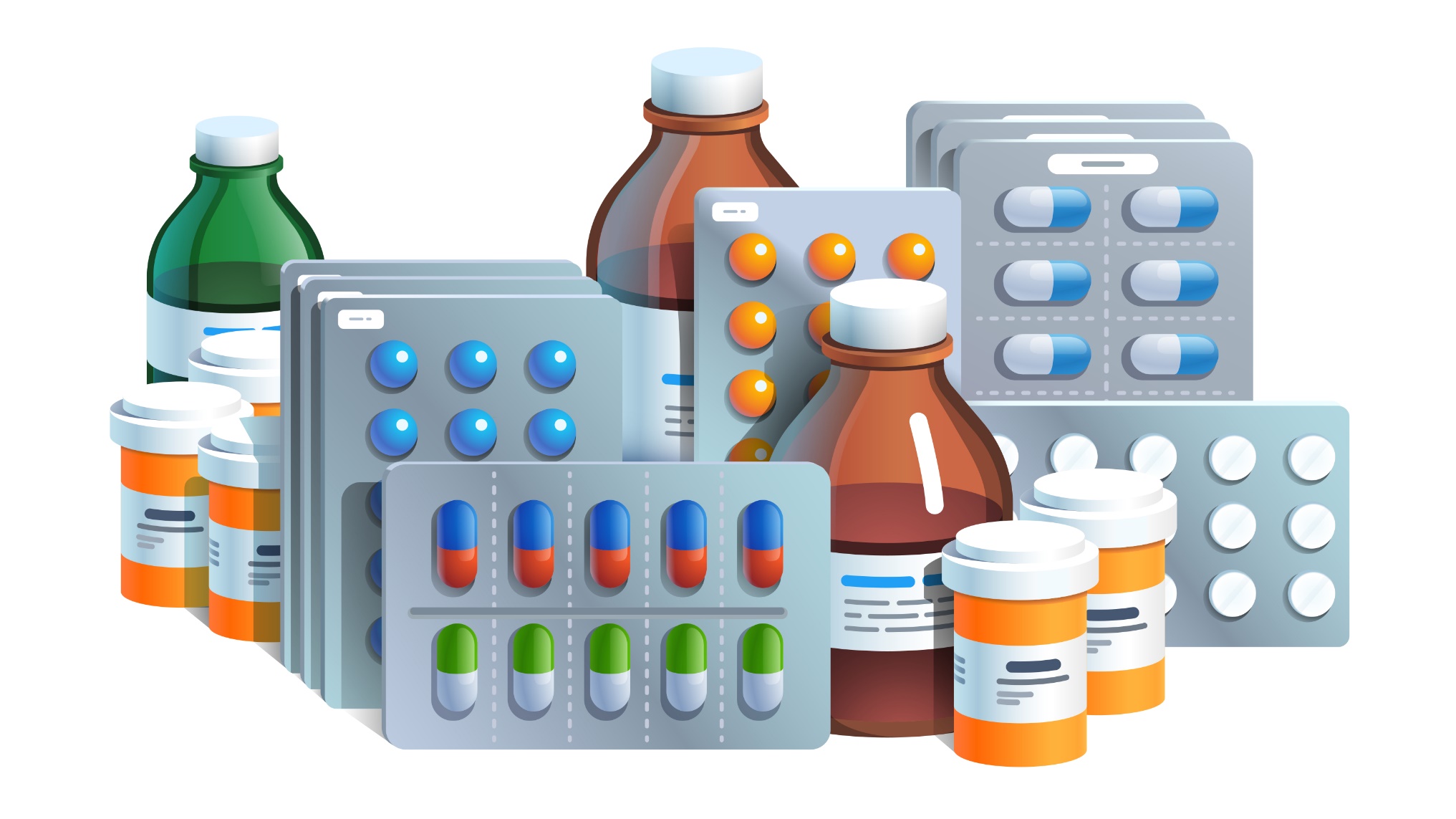 verwachten
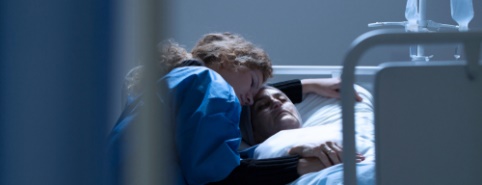 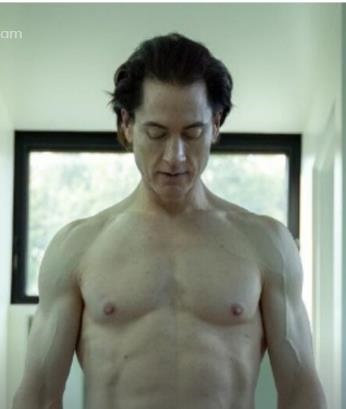 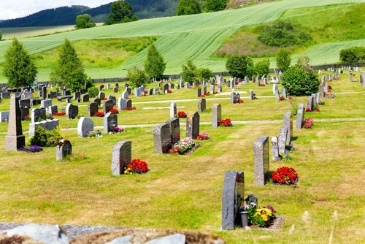 https://www.rtlnieuws.nl/nieuws/nederland/artikel/5407583/eeuwig-leven-genetica-biologie-gentechnologie
achterblijven bij
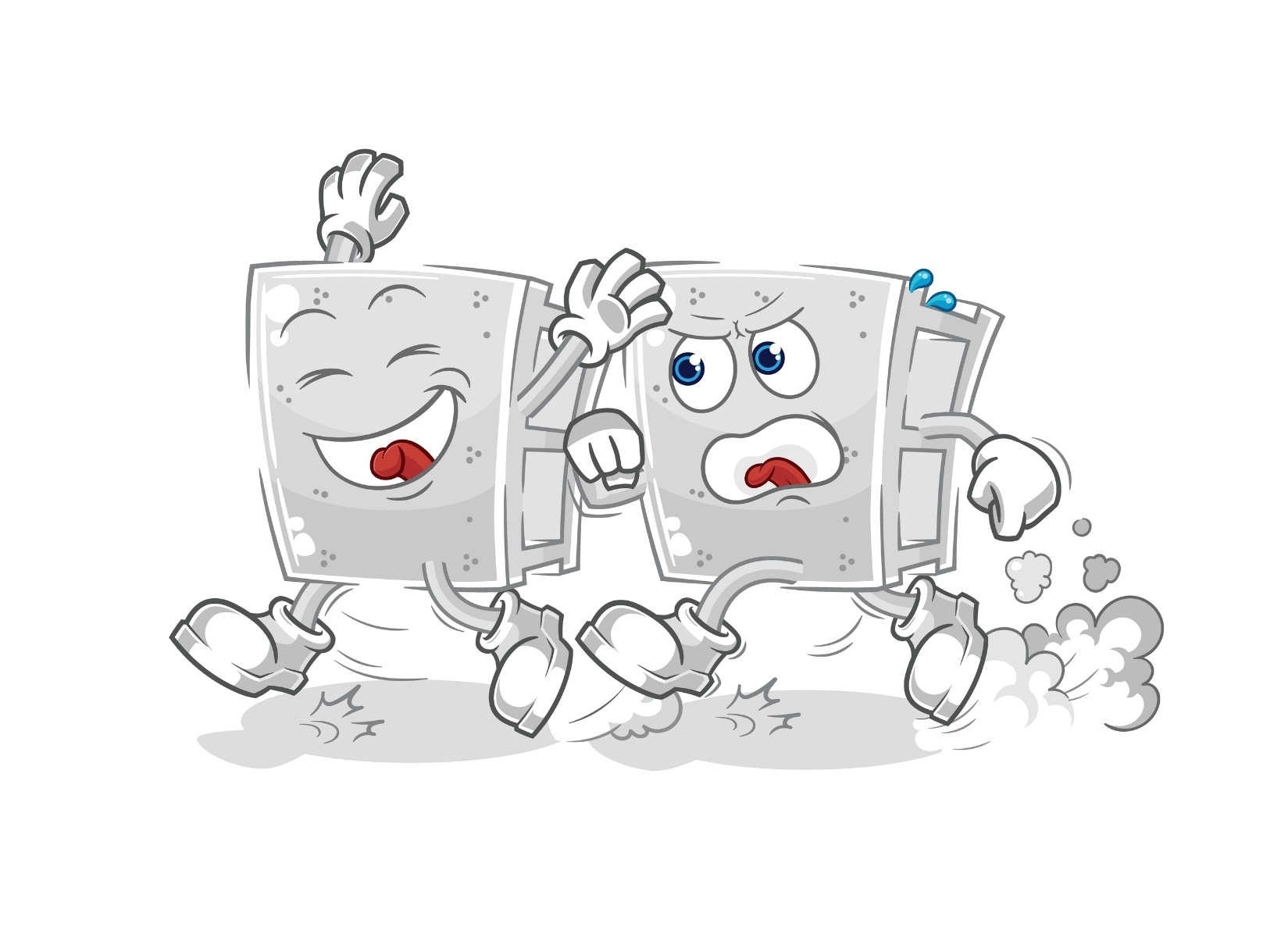 dankbaar
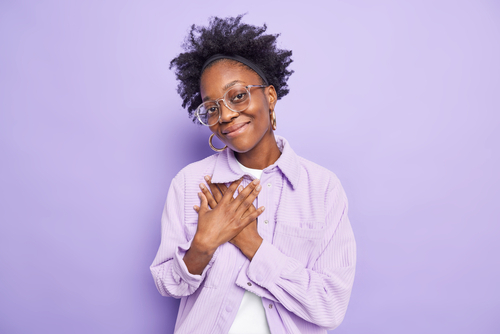 Op de woordmuur:
vergelijken met
= kijken naar wat hetzelfde is en wat anders is
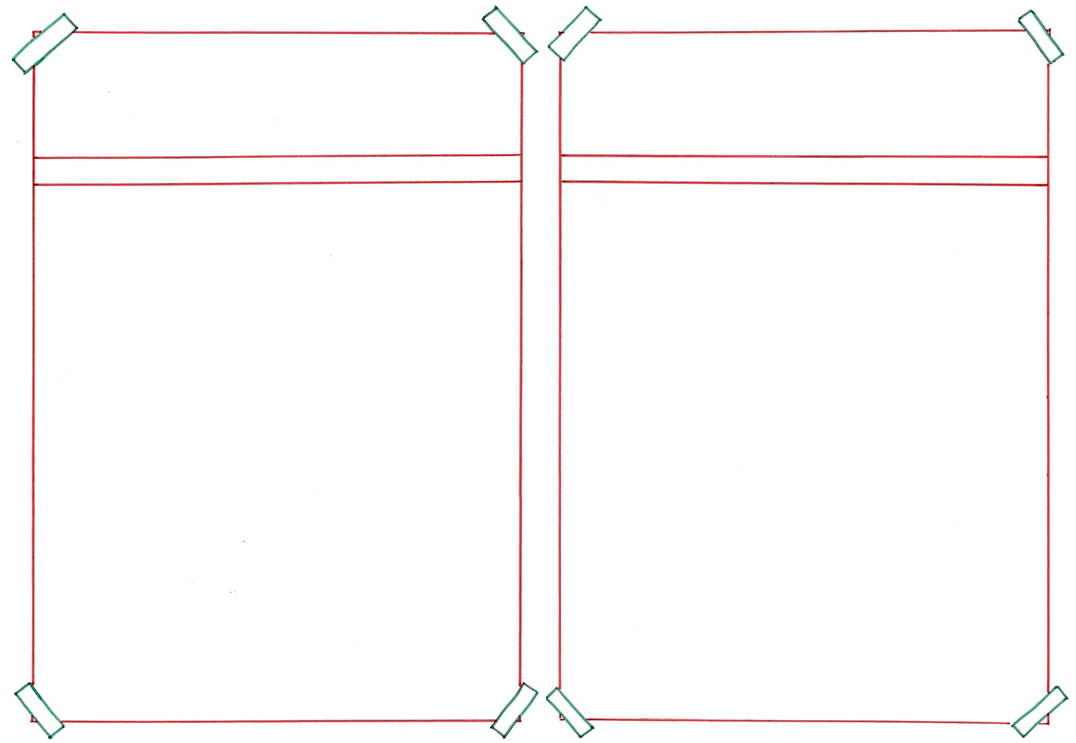 anders
hetzelfde
Deze appels zijn, vergeleken met elkaar, anders.
Deze appels zijn, vergeleken met elkaar, hetzelfde.
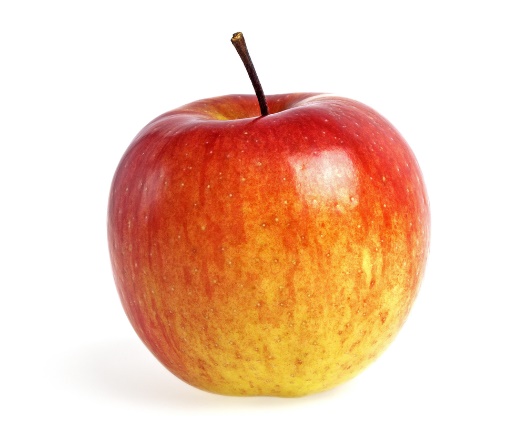 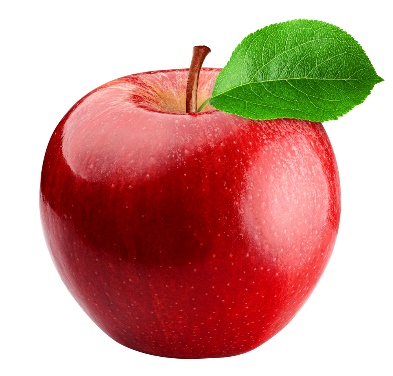 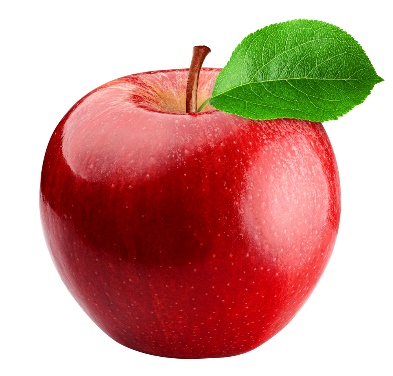 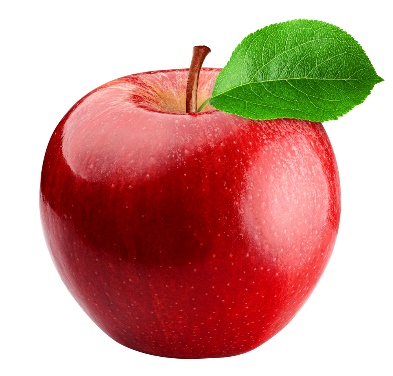 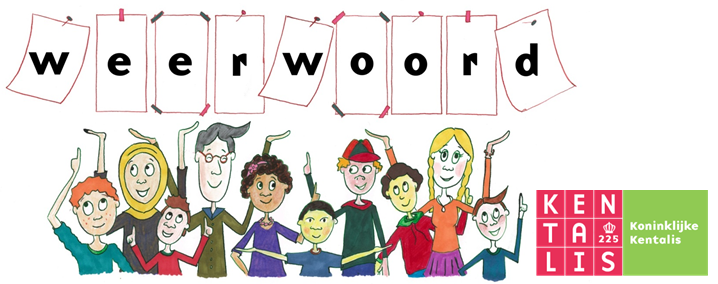 geboren
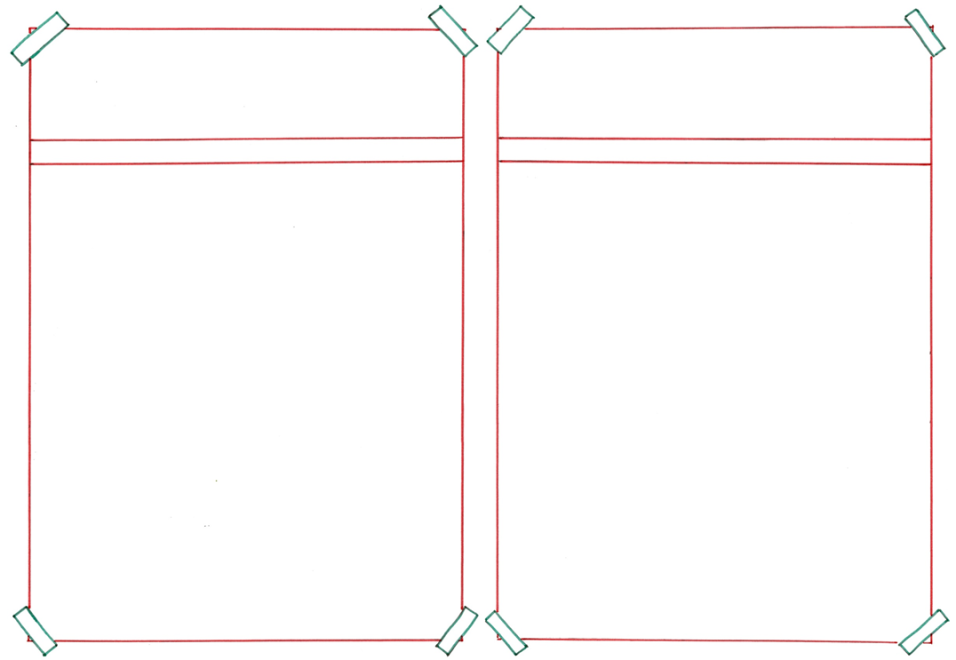 overlijden
worden
= op de wereld komen

 
  

  





Je leven begint als je wordt  geboren.
= doodgaan



 







Op een dag zul je overlijden. Dan is je leven voorbij.
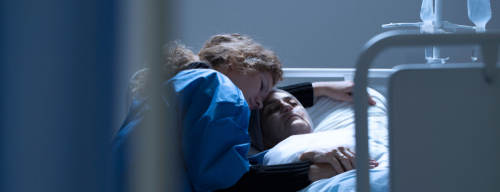 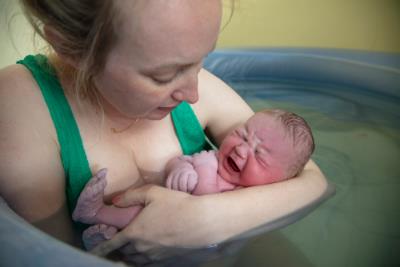 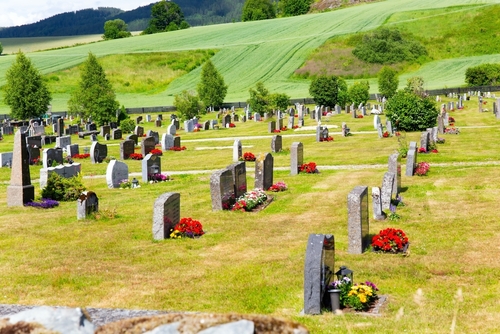 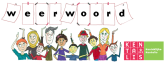 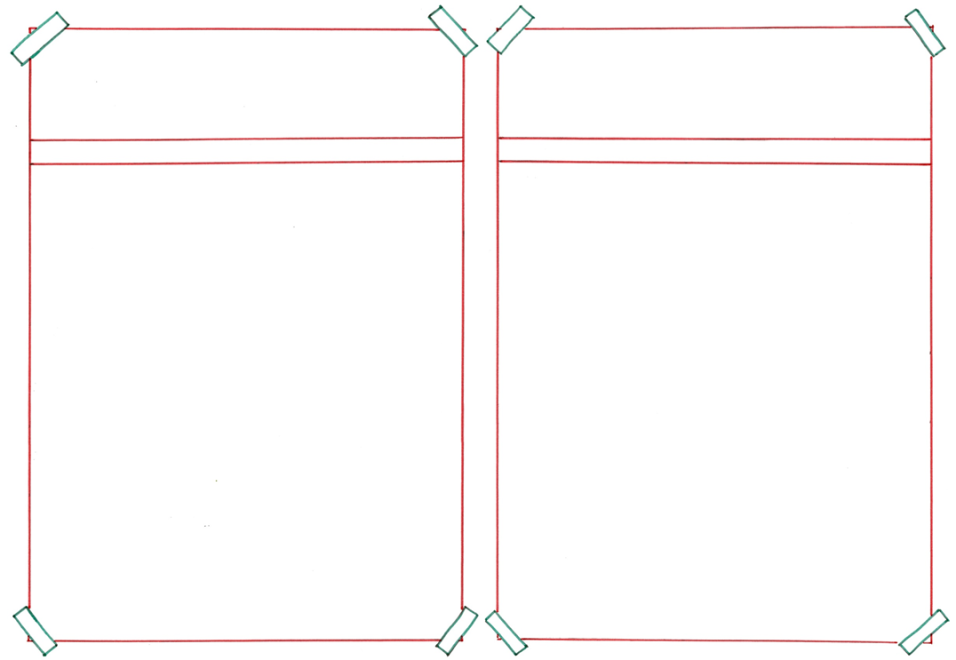 fit
lusteloos
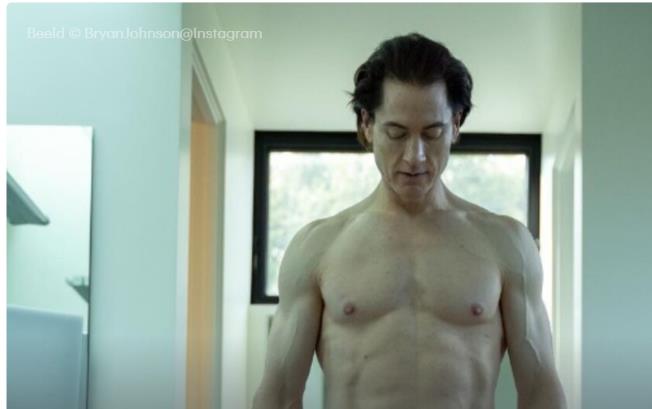 = met weinig energie en kracht

 
  

  



Als je veel binnen zit en naar  Netflix kijkt, dan word je lusteloos.
= gezond



 






Bryan is een fitte man. Hij heeft veel energie en is gezond.
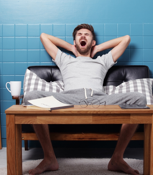 https://www.rtlnieuws.nl/nieuws/nederland/artikel/5407583/eeuwig-leven-genetica-biologie-gentechnologie
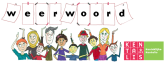 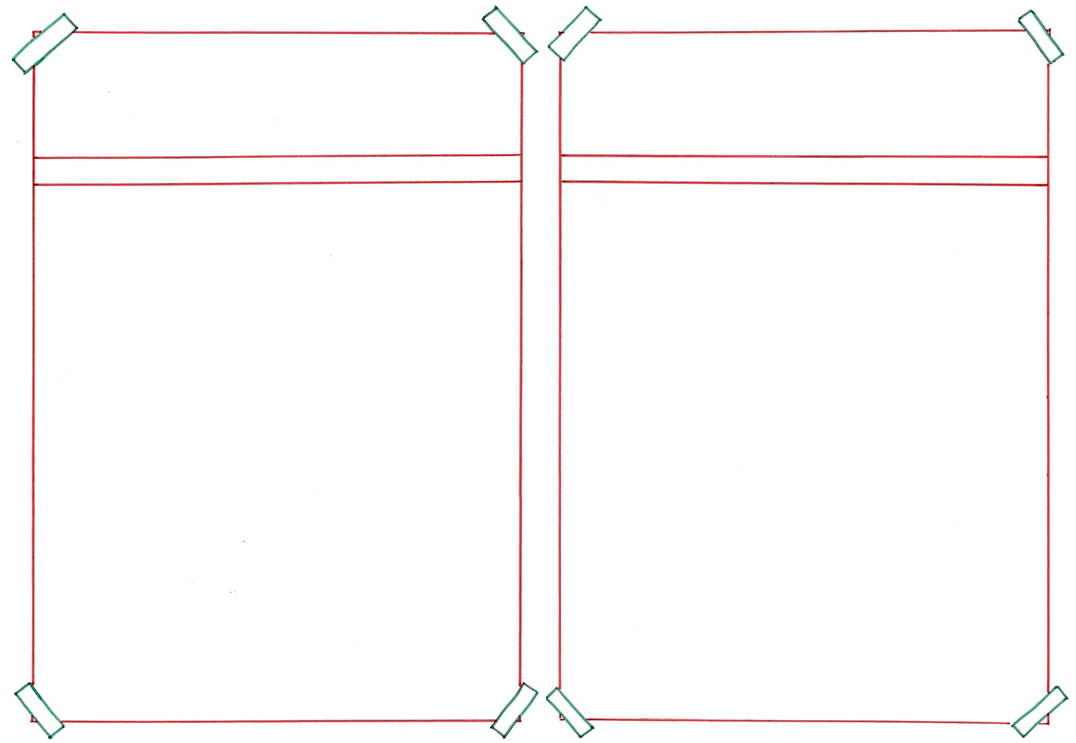 dankbaar
ondankbaar
= niet blij met wat je hebt 
 
 
 
 
  


Ze zijn ondankbaar voor het klusje dat ze mogen doen.
= blij met wat je hebt

  
 
 

 

Ik ben dankbaar voor de vriendschappen die ik heb.
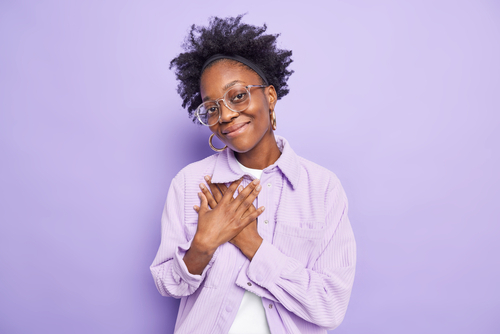 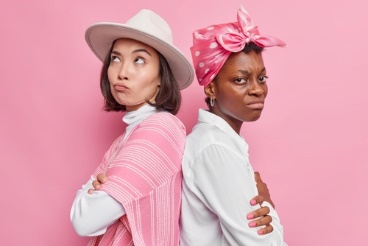 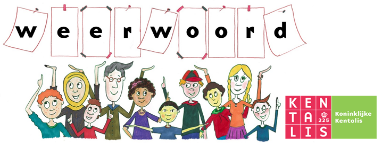 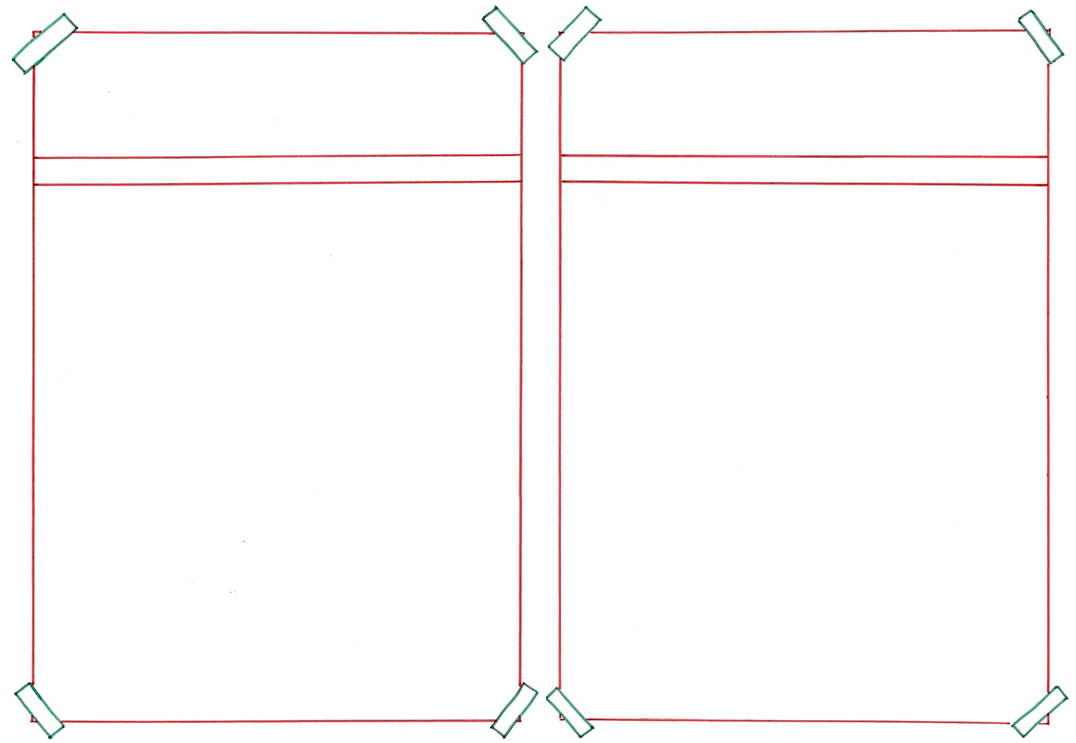 achterblijven
bijhouden
van
bij
= niet kunnen bijhouden
 
 
 
 


Als je niet zoveel geld hebt, kun je geen team betalen en dan blijf je achter.
= het tempo kunnen volgen
  
 
 

 
   Het team kan alle ontwikkelingen bijhouden van Bryan.
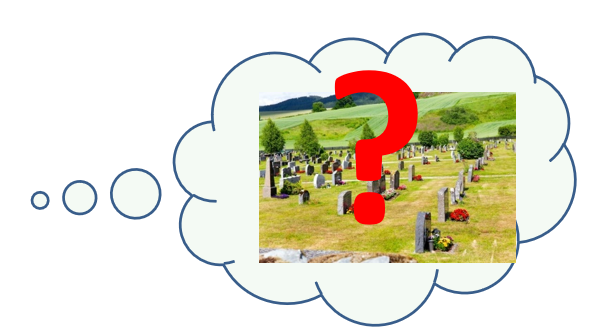 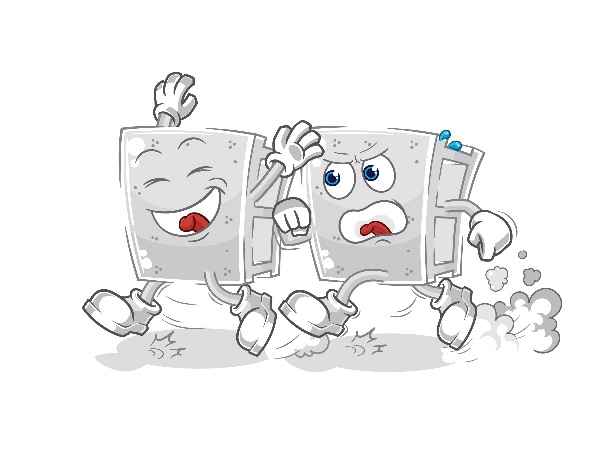 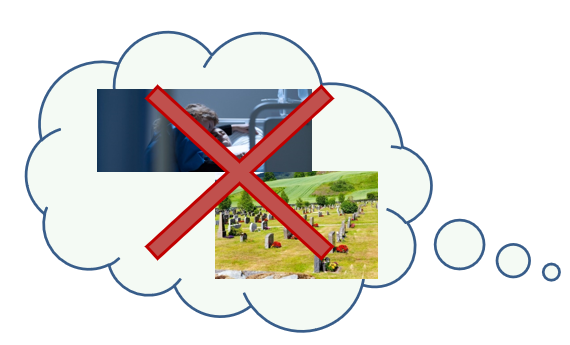 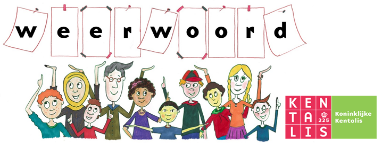 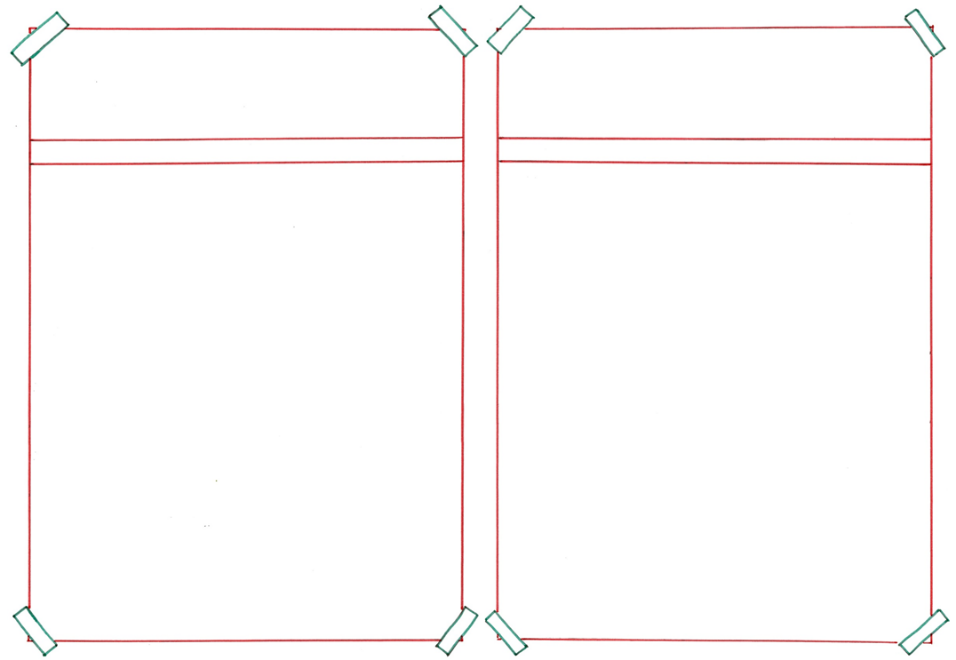 verwachten
zeker weten
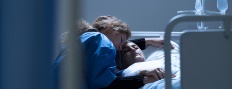 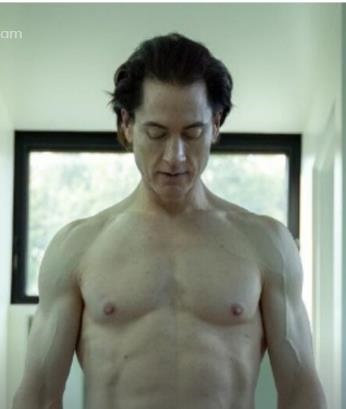 = het is zo
 
  
 
  




Ik weet zeker dat ik op een dag zal overlijden. Ik leef niet zoals Bryan.
= denken dat iets zal gebeuren

  
 
 
   

Hij verwacht nooit dood te gaan
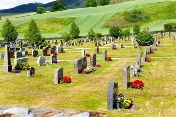 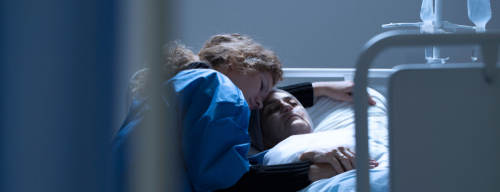 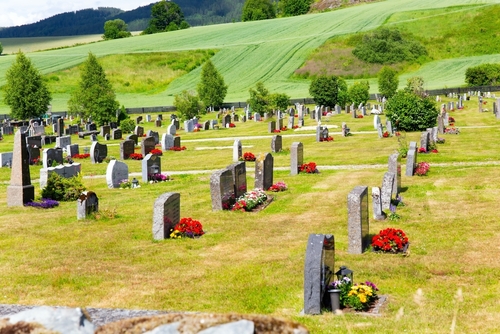 https://www.rtlnieuws.nl/nieuws/nederland/artikel/5407583/eeuwig-leven-genetica-biologie-gentechnologie
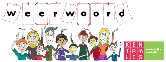 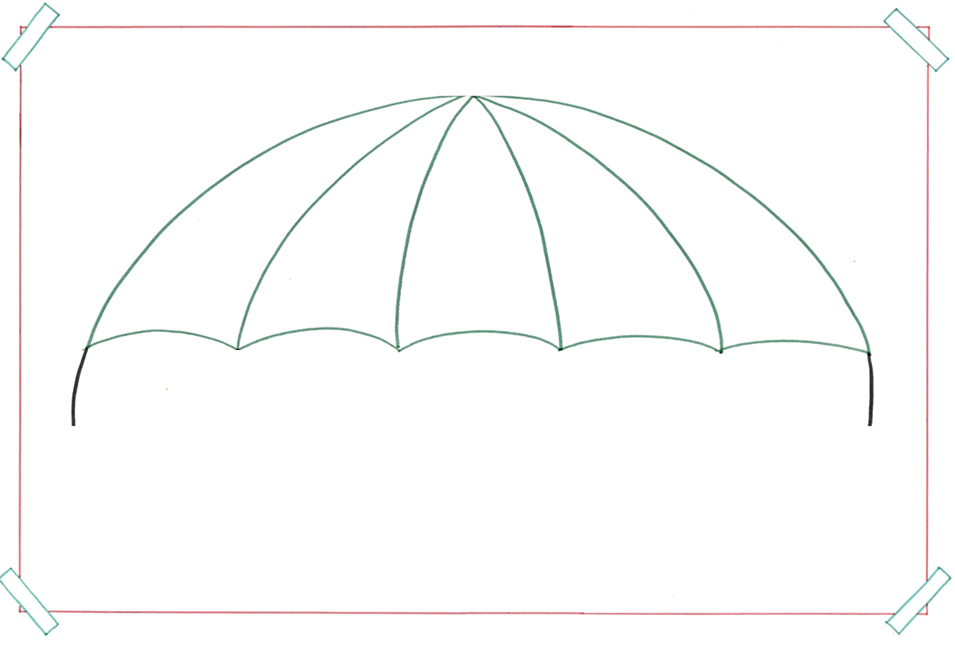 de organisatie
= een groep mensen die samen hetzelfde doel hebben
het team van Bryan
de Wegenwacht
Greenpeace
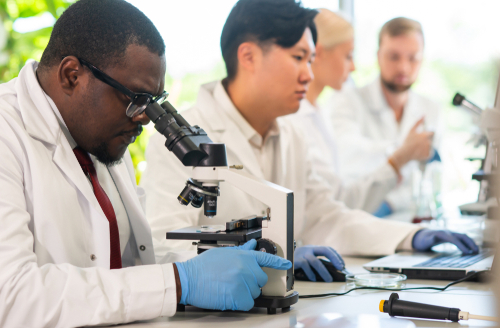 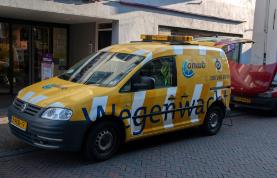 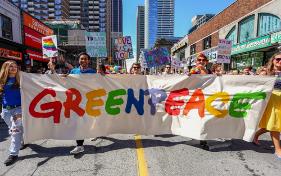 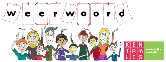 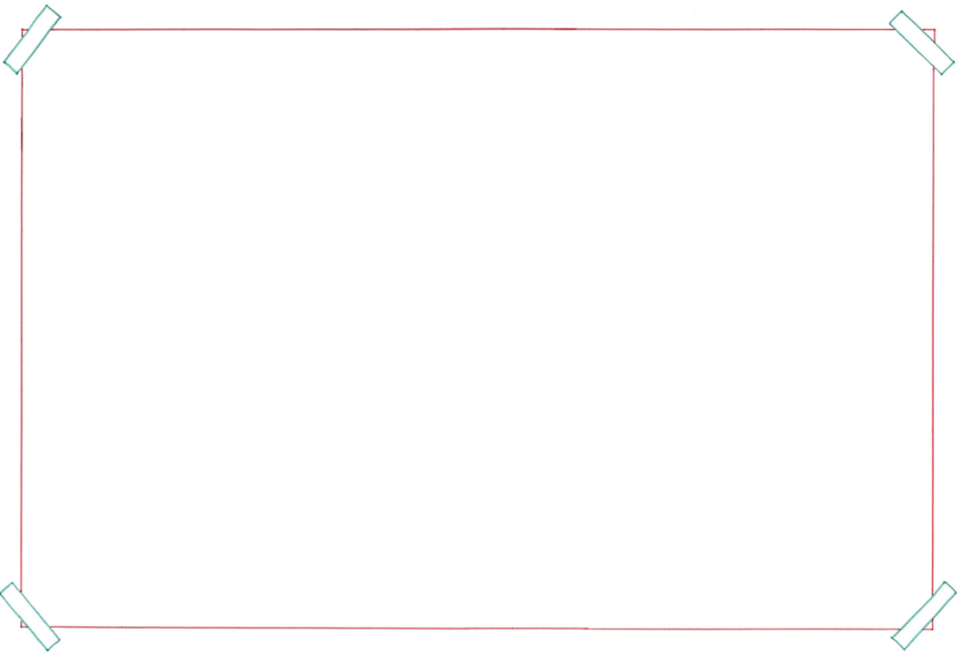 informatie verzamelen
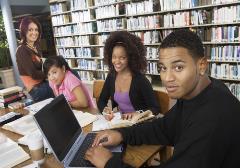 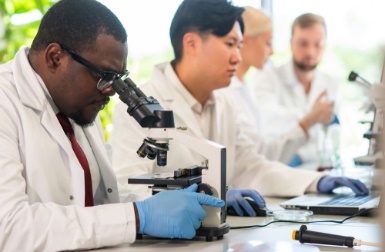 onderzoek doen
= iets goed bekijken omdat je er veel over wilt weten
vergelijken met
de conclusie
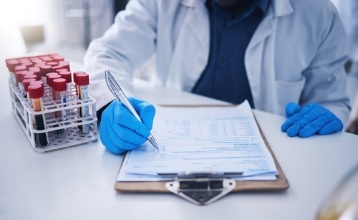 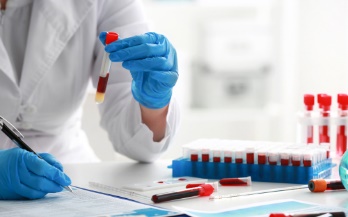 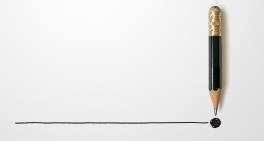 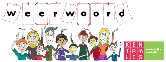 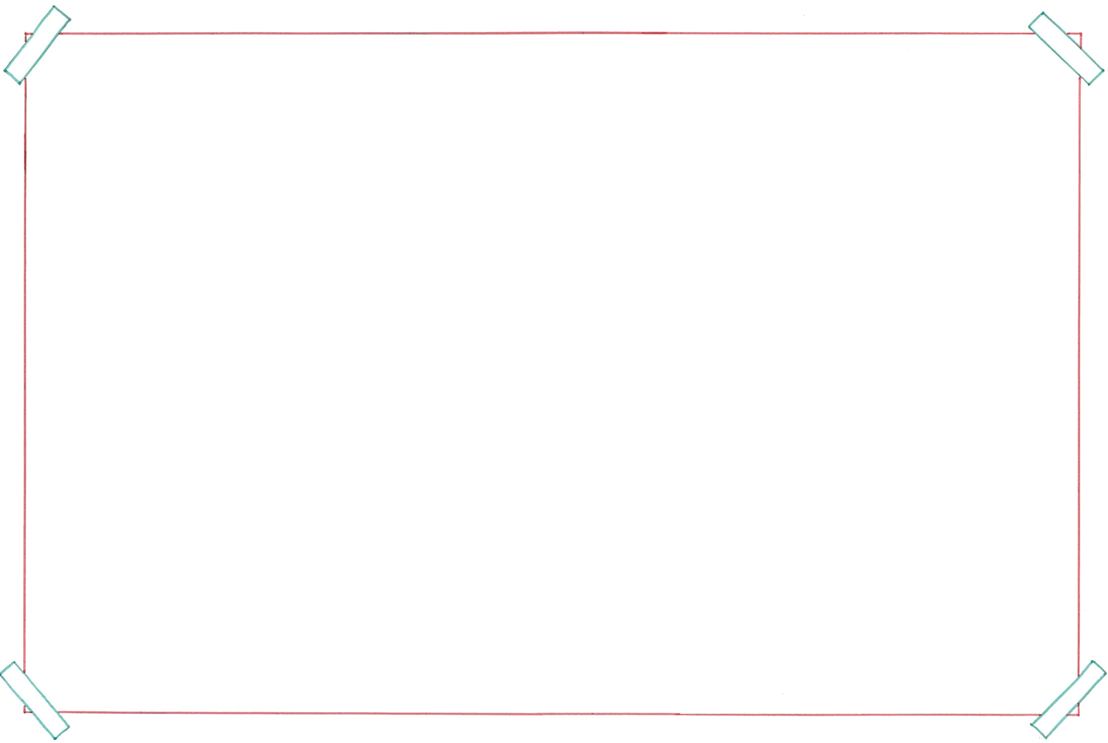 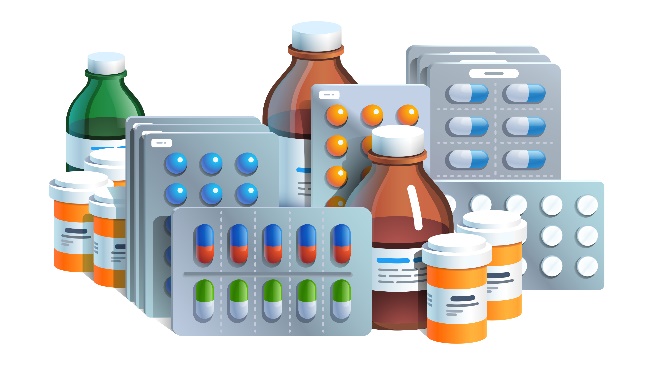 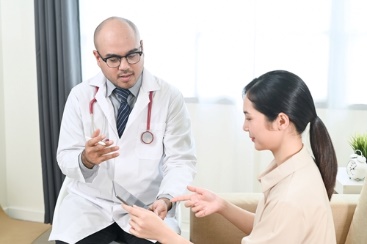 het consult
het medicijn
= het middel tegen een ziekte, bijvoorbeeld een pil of een drankje
de apotheek
het recept
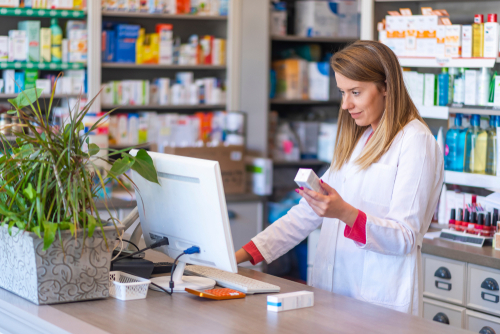 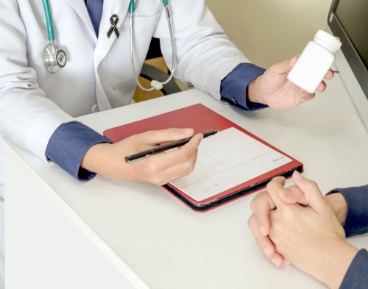 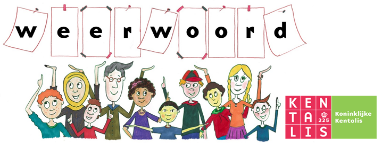 ter= op de









Bryan is één van de rijkste mensen ter wereld.
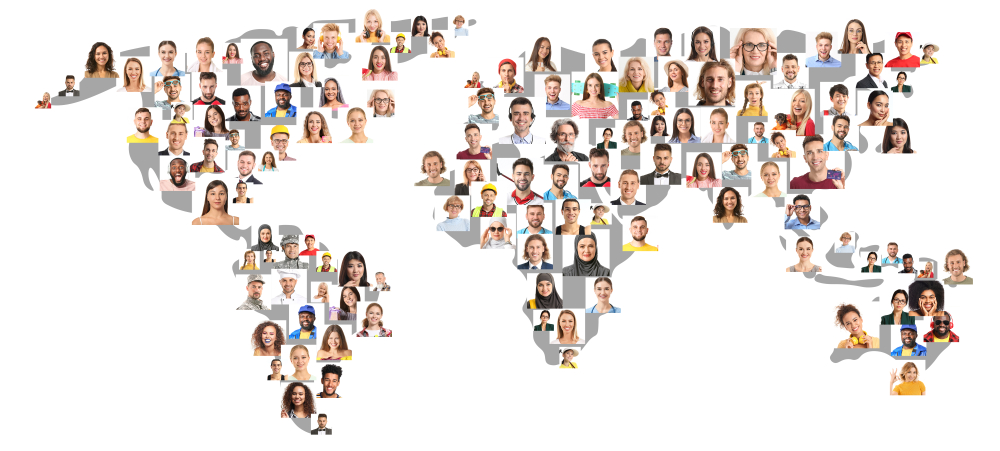 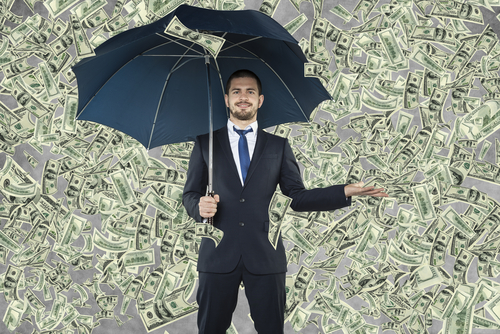 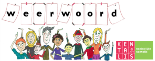